BACKGROUND ON vice-ministerial RECOMMENDATIONS AND DECISIONS CONCERNING EXTRACONTINENTAL MIGRATION FLOWS within THE FRAMEWORK OF THE REGIONAL CONFERENCE ON MIGRATION (rcm)
RCM Technical Secretariat
shelter of pani, Buenos Aires, southern border, Costa Rica
Photo of the portable toilet for women in Golfito Shelter, Costa Rica
SHELTER FOR EXTRACONTINENTAL MIGRANTS,RED CROSS IN GOLFITO, COSTA RICA
ACTIONS TO ADDRESS EXTRACONTINENTAL MIGRATION FLOWS WITHIN THE FRAMEWOKR OF THE RCM
With the objective of implementing the agreements concerning information exchange, it was agreed during the II Meeting of the RCM (Panama, 1997) that RCM Member Countries would designate focal points to exchange specific data on migrant smuggling, including information about persons involved in this crime and fraudulent documents that are commonly used for migrant smuggling.
1998: Seminar on Migrant Smuggling, Managua, Nicaragua 
(With participation of RCM Member Countries as well as Colombia, Ecuador and Peru as observers)

Working groups to address the following:

Problems faced in enforcing current legislation on migrant smuggling; 
Altered or forged documents: Training and equipment needs in the region; 
 Changes required in migration policies and legislation to be able to combat migrant smuggling; and 
Government actions to prevent migrant smuggling at a national, regional and international level.

Dialogue on challenges concerning migration flows from China, Korea and India and, to a lesser degree, Ghana, Nigeria, North Vietnam and Zambia.
Conclusions:
To typify and punish migrant smuggling in RCM Member Countries that have yet to do this. The need was identified to urge countries to take similar actions at an international level. 
To institutionalize a regional mechanism, as agreed at the II Regional Conference on Migration, to ensure the smooth exchange of information about routes, migrant smuggling networks, modus operandi and detection of fraudulent documents and to share a data base on migrant smugglers and persons suspected of being involved in this crime. 
To promote international cooperation, particularly in terms of technical and financial assistance, to support the rectification of deficiencies concerning budgets, infrastructure, technical and human resource teams, and the expedited repatriation of migrants victims of migrant smuggling and the implementation of educational programmes to raise awareness among civil society about the problems and risks associated to the crime of migrant smuggling. 
To promote policies to reduce the possibility of bribery and administrative corruption. 
To promote the strengthening of inter-institutional cooperation within each country, with the aim of optimizing efforts to combat migrant smuggling. 
(Textual conclusions)
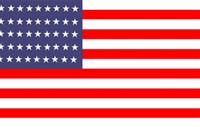 V RCM, 2000
The Plan is updated and each government implements it in accordance with its specific needs.
1997 ----------------INVESTIGATIONS FINANCED BY THE GOVERNMENT OF CANADA----------------------------------------2001
XI RCM, 2004
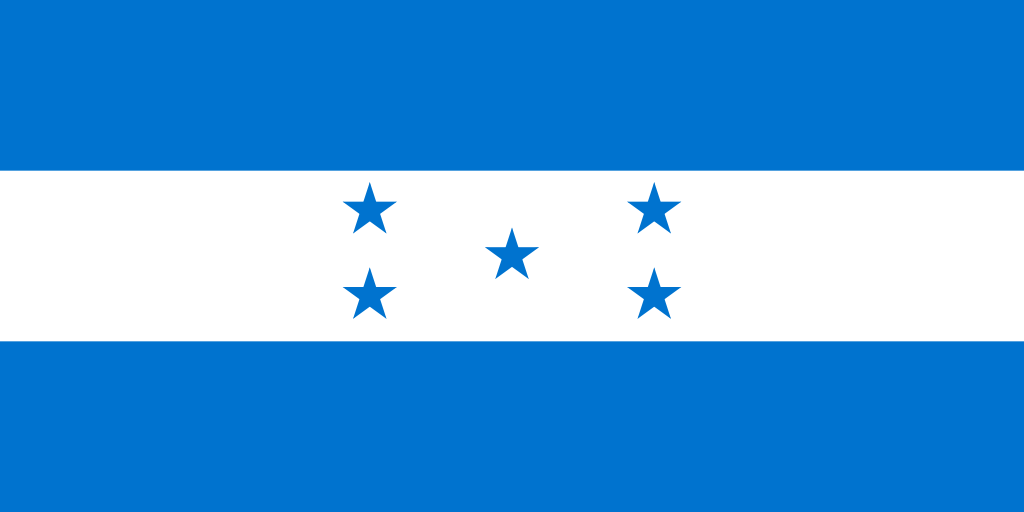 2007
To conduct a workshop on best practices, international protection, identification and refugee status determination systems within the context of mixed migration flows, to be held in Costa Rica with support from UNHCR.
The importance was highlighted of exchanging specific information on travel documents, seeking mechanisms to facilitate repatriation, optimizing resources and evaluating the possibility of minimizing transfer costs, among others.
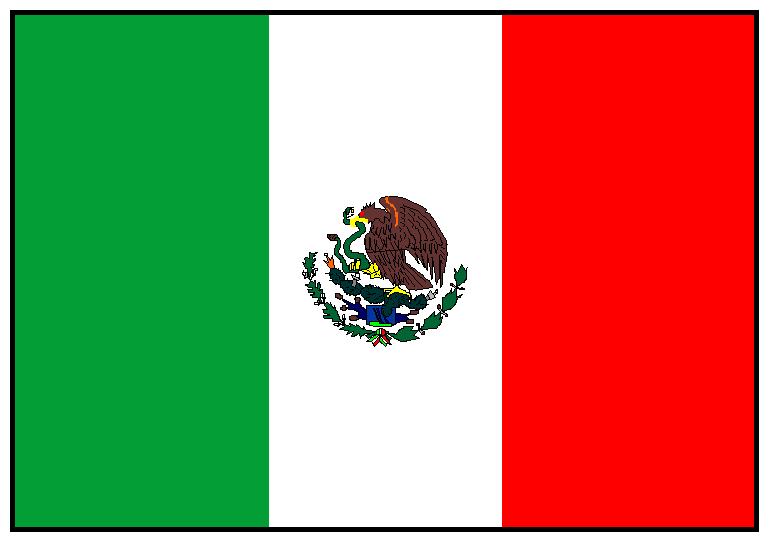 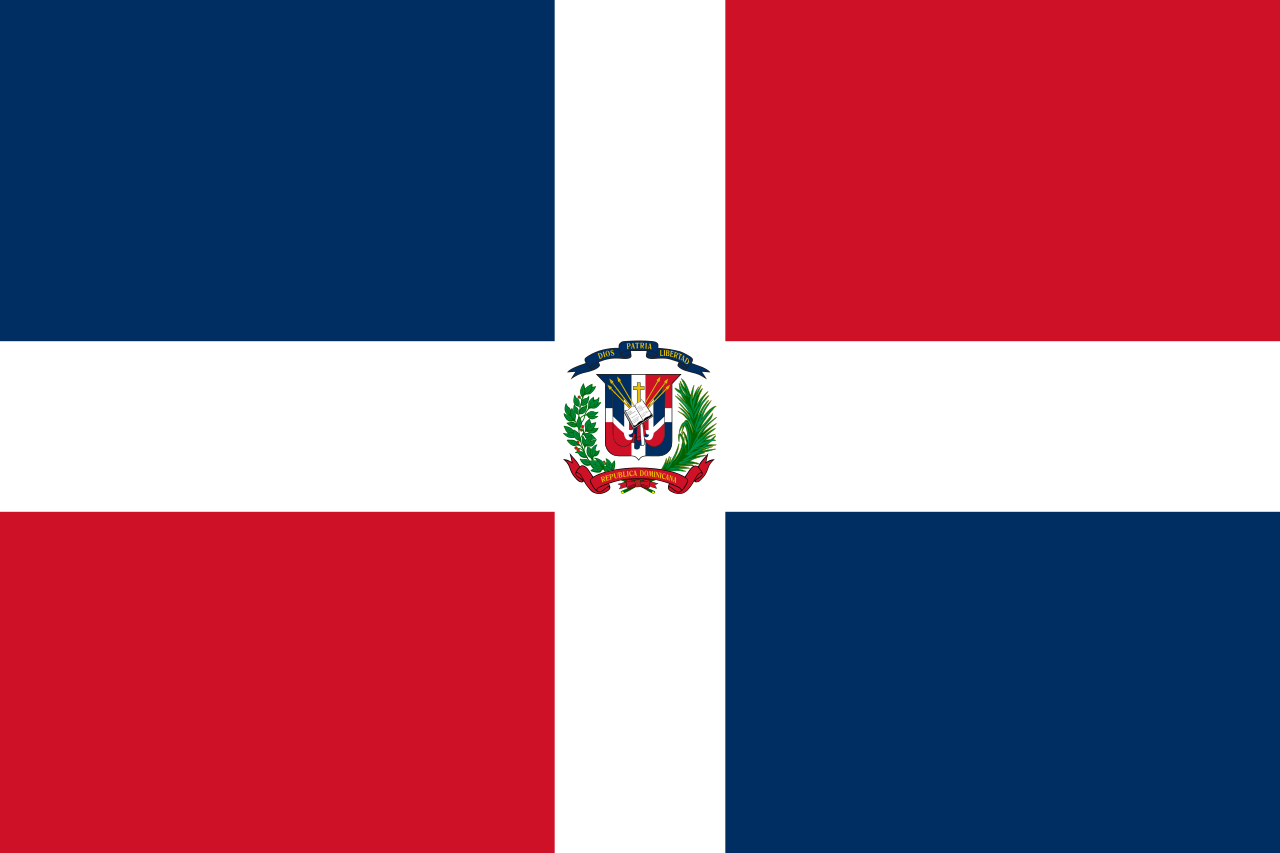 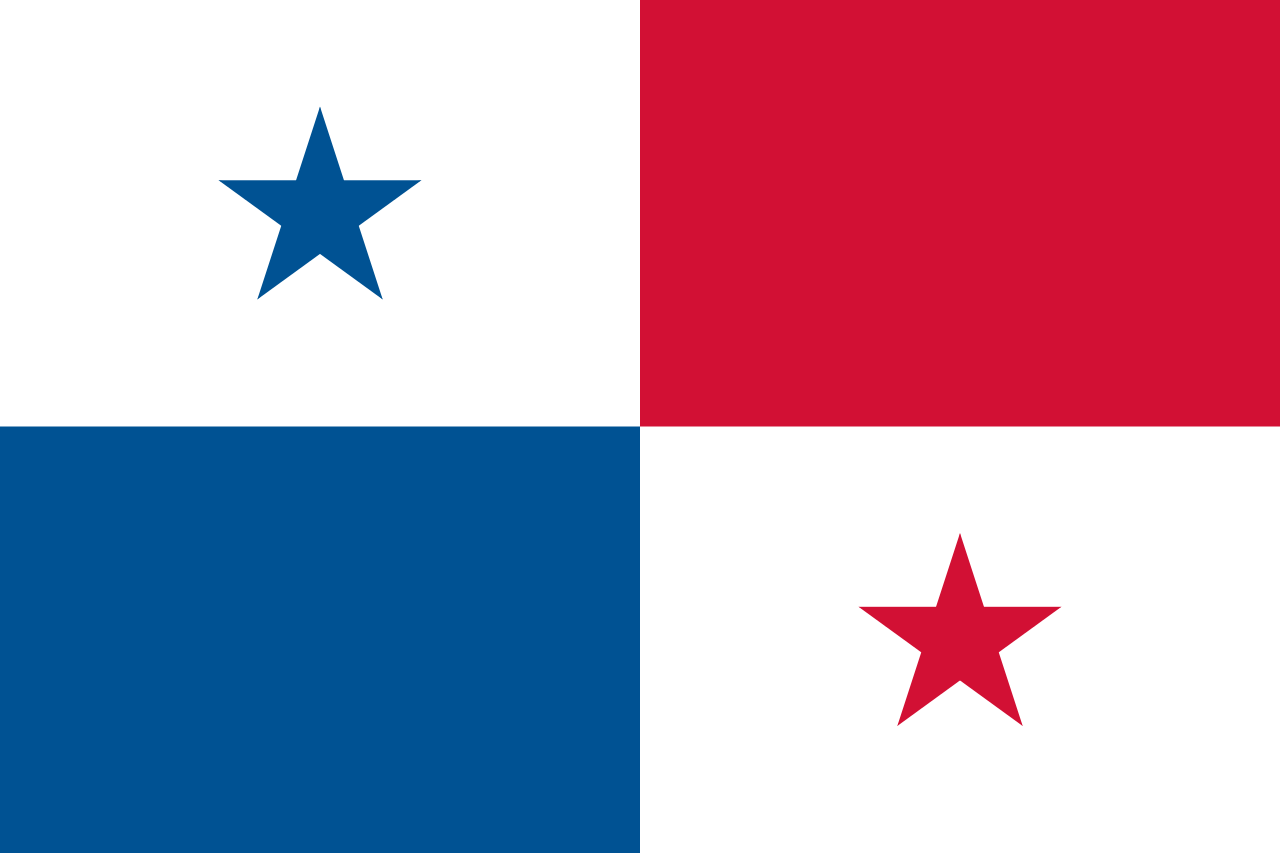 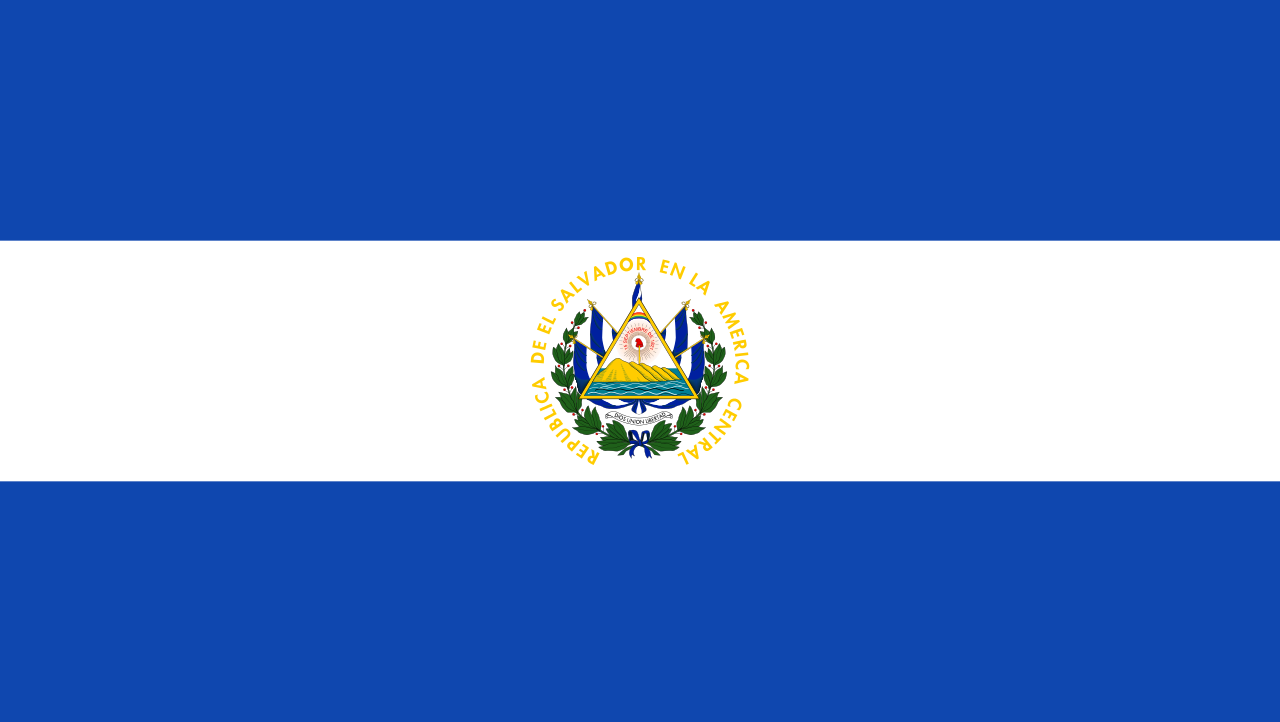 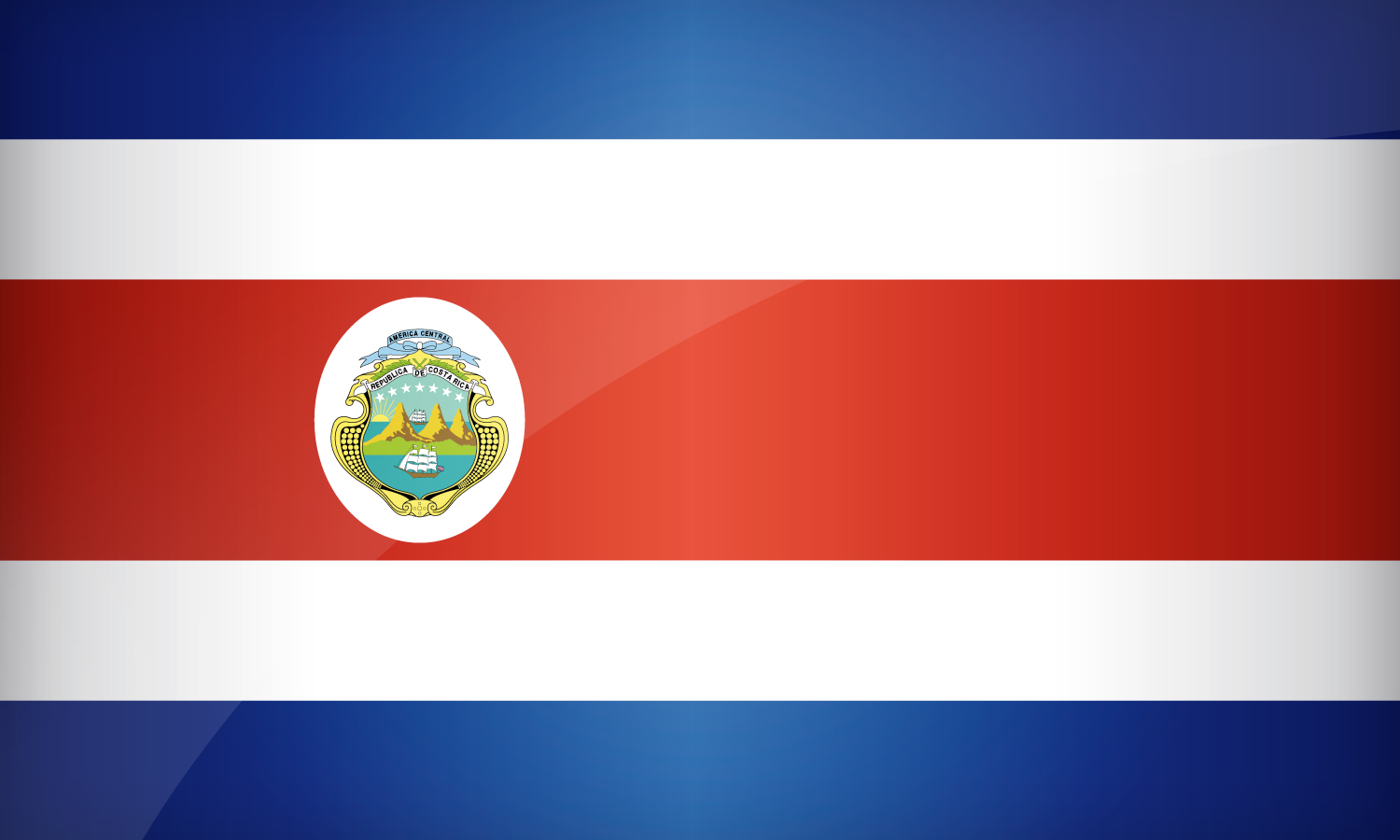 2016
Recommendations emanated from the High-Level Meeting of the Troika (Mexico, El Salvador and Honduras, as PPT).

1. To address the issue of extraregional migrants, particularly Cubans. 
 2. To promote dialogue about migration flows from countries other than the RCM Member Countries. To propose a meeting of the Ad Hoc Group on extraregional migration flows to exchange information about these migration flows.
3. To conduct a workshop to exchange information about extraregional migration in the RCM and the routes of these migration flows. The workshop could be held in Mexico in April, with contributions by various experts. It was suggested to take advantage of the occasion to follow up on the matter of inviting the CSM, and to hold a meeting between both Troikas.
2013
Decision 2:
To celebrate a meeting, organized by IOM, between consuls from countries of origin, transit and destination in Washington DC to address the issue of extracontinental migration flows in the region of the RCM.
 
Decision 3:
To urge Member Countries that have yet to do this to submit the matrix on extraregional migration flows as input for the systematization of information within the RCM.
Meeting of the RCGM held on June 8-9, 2016 
in Tegucigalpa, Honduras

Conclusion 12:

To reactivate the Ad Hoc Working Group to discuss, analyse and define objectives on the topic of extracontinental migration flows in the region, and to invite RCM Member Countries to attend a meeting to be held in Panama on July 14-15, 2016. The need was identified to address the matter in a comprehensive manner. All Member Countries are urged to participate.